Mizner J, Jurak P, Linkova H, Smisek R, Curila K
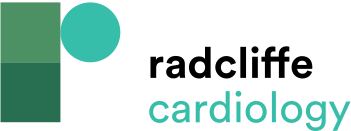 Pacing-induced Cardiomyopathy Definitions and Incidences
Citation: Arrhythmia & Electrophysiology Review 2022;11:e17.
https://doi.org/10.15420/aer.2022.01
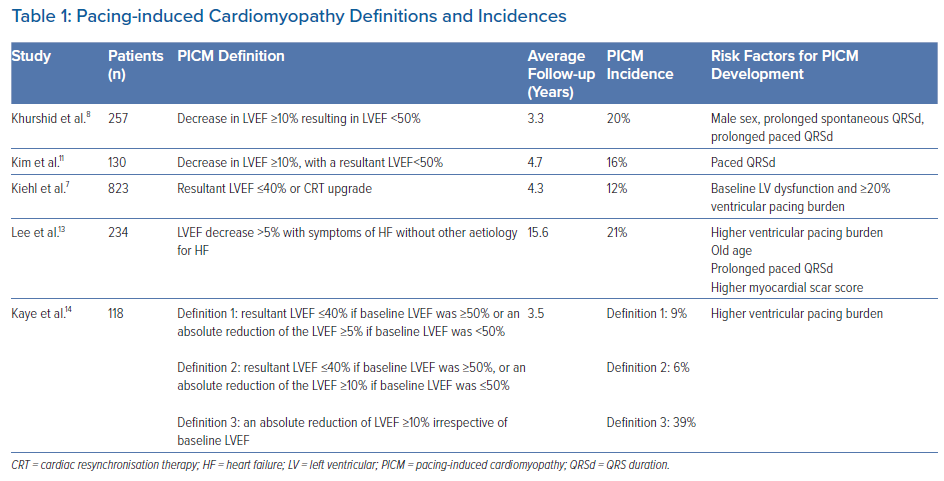